Проектирование институциональной модели воспитания с учётом современных достижений науки на основе отечественных традиций
29.02.2024Челябинск
МБОУ «С(К)ОШ № 11 г. Челябинска»     Проектирование институциональной модели воспитания с учетом современных достижений науки на основе отечественных традицийНазвание проекта«Вместе к цели!»29.02.2024
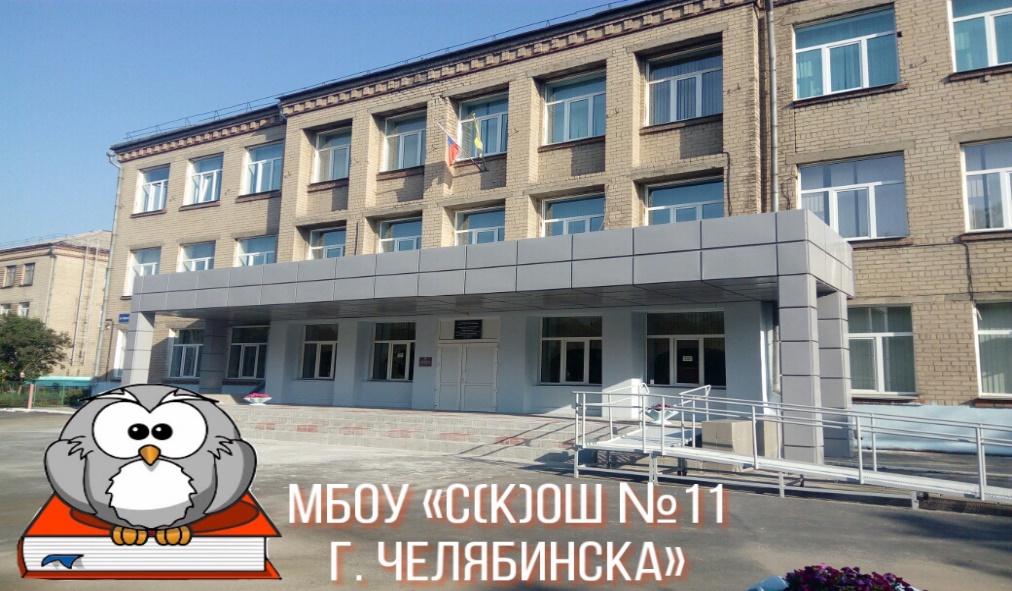 [Speaker Notes: Добрый день, коллеги!
Наша опорная площадка работала в минувшем году по направлению – «Проектирование институциональной модели воспитания с учетом современных достижений науки на основе отечественных традиций».
Мы формировали методическое обеспечение проектирования институциональной модели воспитания с опорой на наставничество на уровне «ученик – ученик» и персонифицированные системы воспитания.]
ЗАДАЧИ 2023
1.	Разработка методов подбора и организации деятельности наставников вне педагогической позиции (наставников – обучающихся), 
2.	Формирование алгоритмов поддержки деятельности наставников-обучающихся посредством развития механизмов их сетевого взаимодействия;
3.	Уточнение структуры и содержания персонифицированной системы воспитания как инструмента организации и развития наставнической деятельности на уровне «ученик-ученик».
[Speaker Notes: Достаточное глубокое погружение (и теоретическое, и практическое) в проблему наставничества на уровне «ученик – ученик» обогатило нас следующими выводами.]
Материалы:
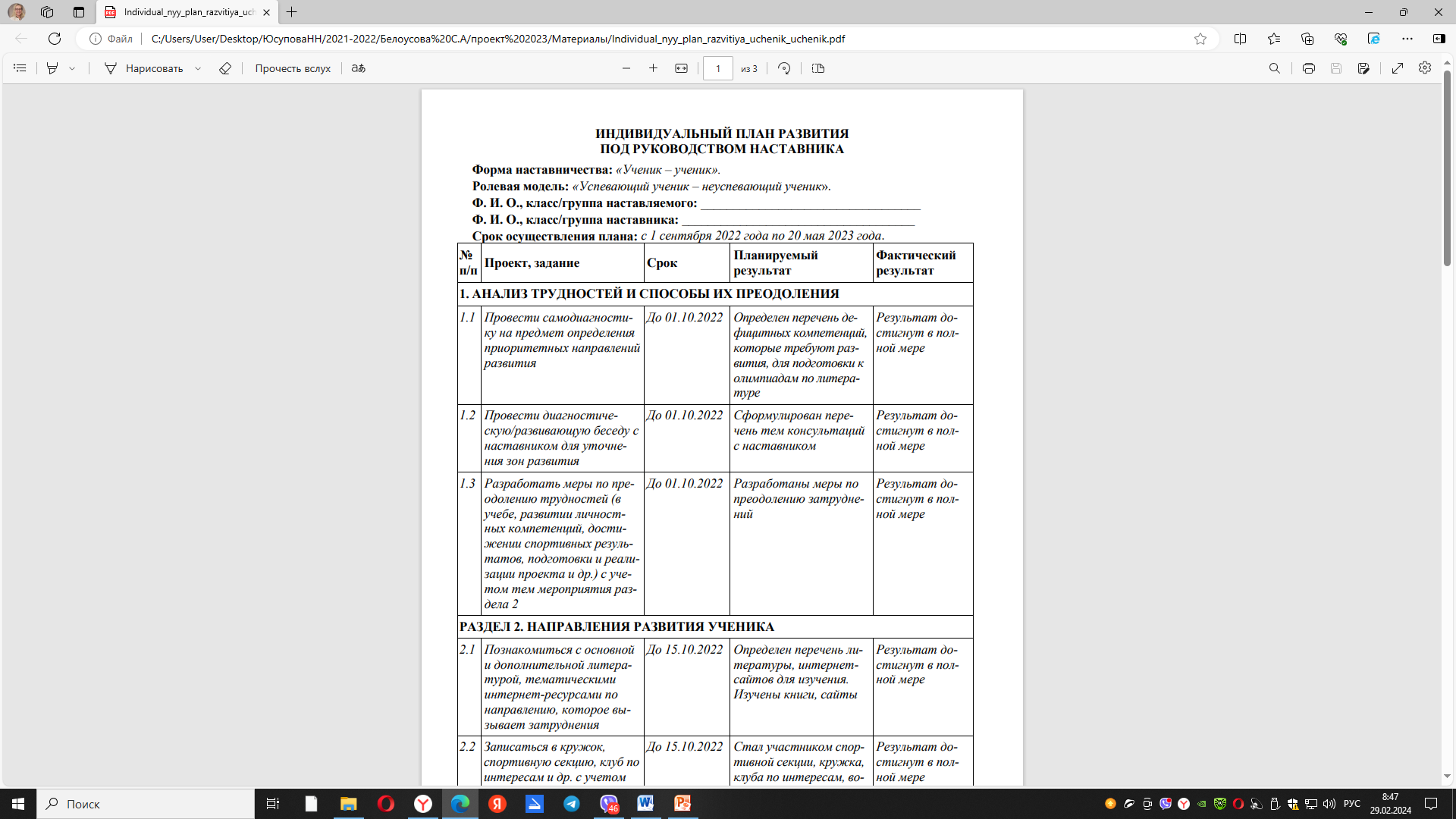 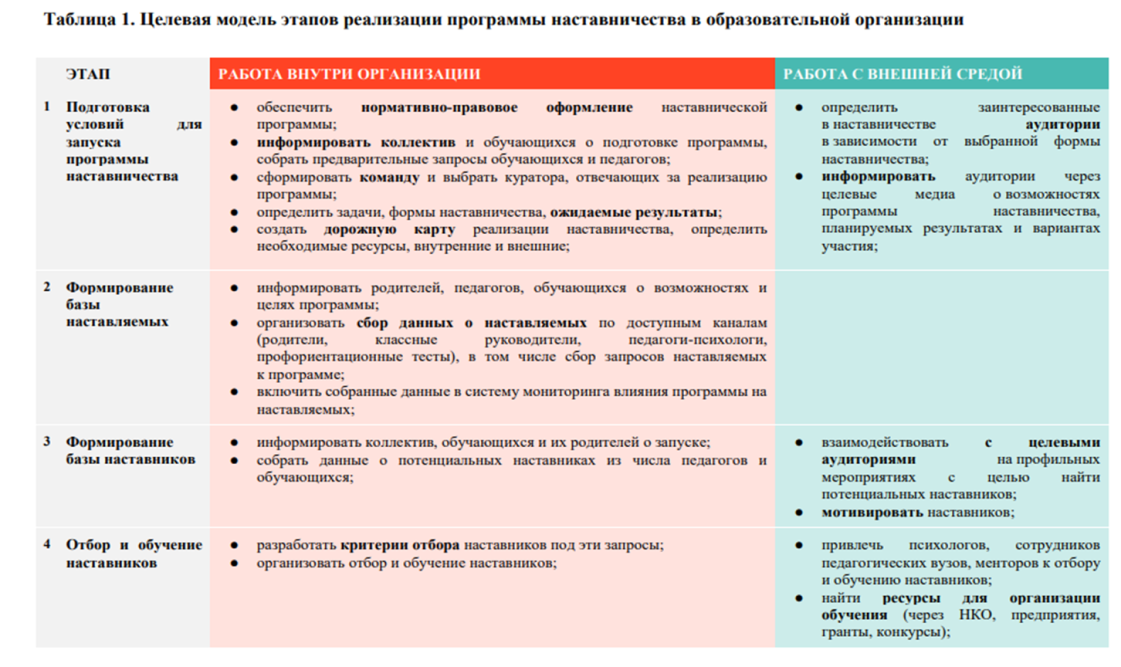 [Speaker Notes: Первое. Наставничество на уровне «ученик – ученик» действительно дает определенные эффекты, значимые для системы воспитания. Мы убедились сами и убеждаем других, что эту форму наставничества, технологию можно применять для повышения академических результатов обучающихся, формирования у них широкого спектра социальных компетенций, решения профориентационных задач и много другого.
Второе. Главная проблема системы наставничества в образовании – неопределенность его концептуально-методологического и нормативного статуса. Особенно отчетливо это проявляется в наставничестве на уровне «ученик – ученик», потому что ребенок-наставник находится вне педагогической позиции и имеет ограниченные ресурсы.]
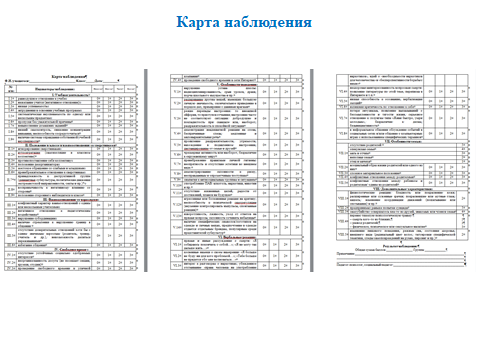 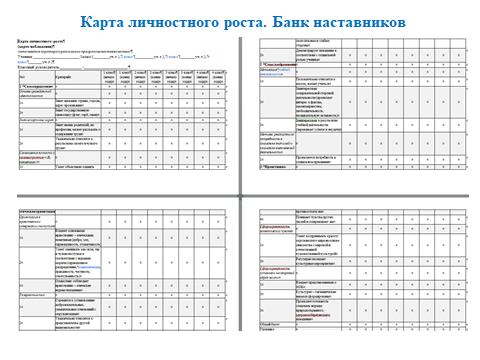 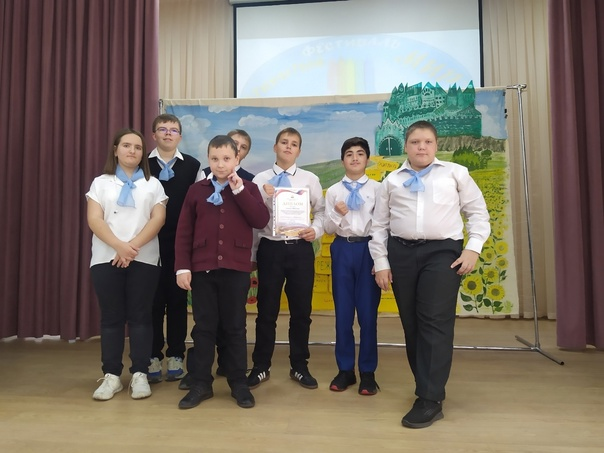 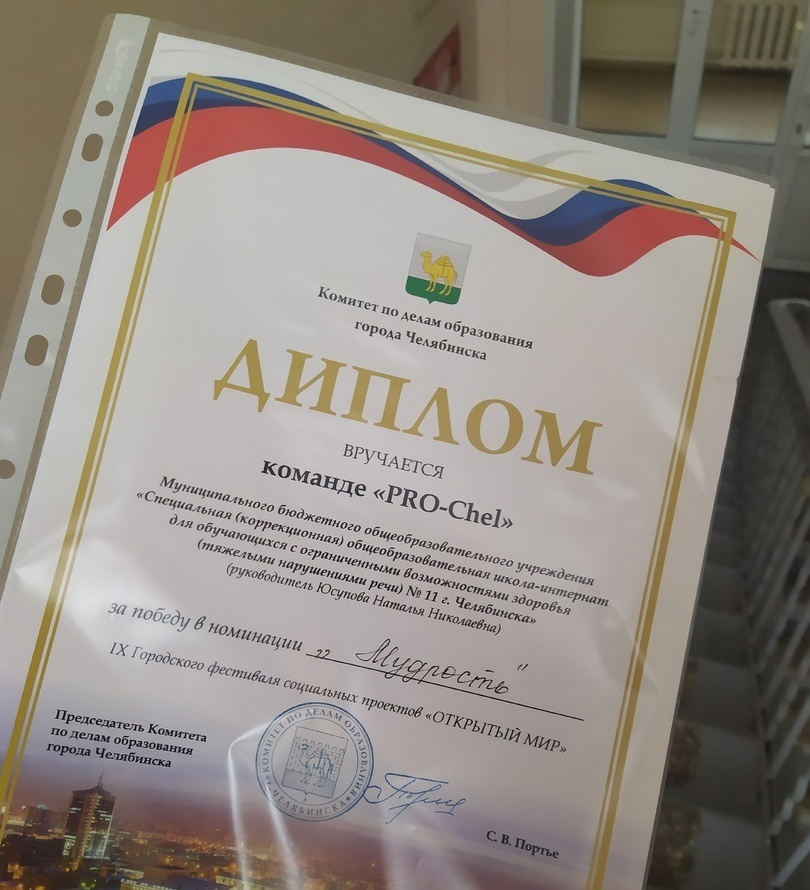 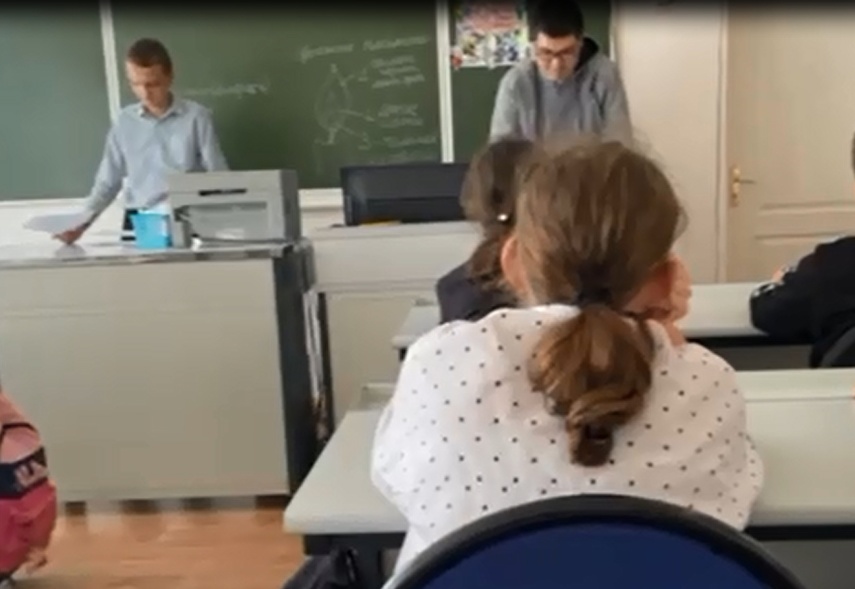 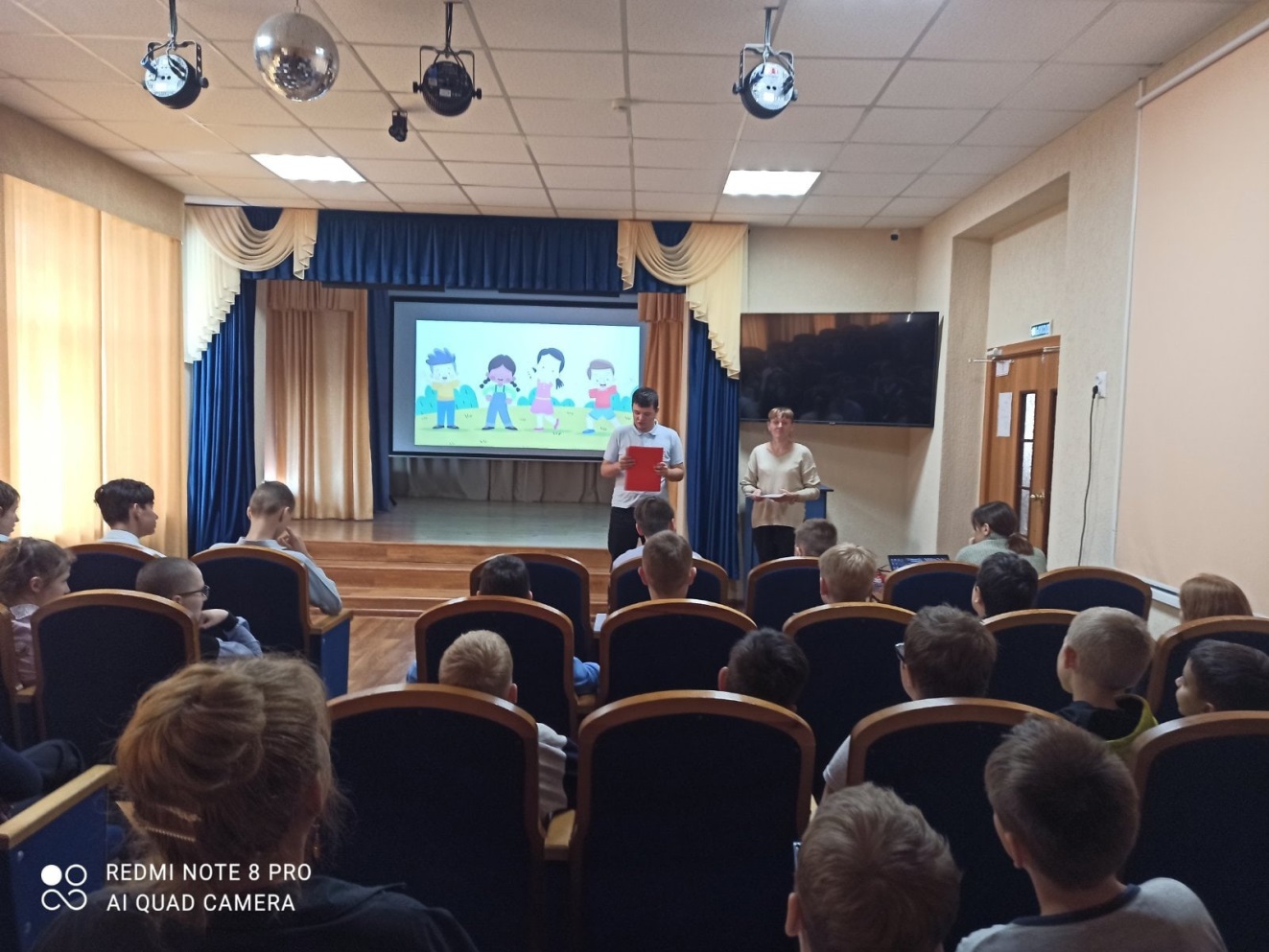 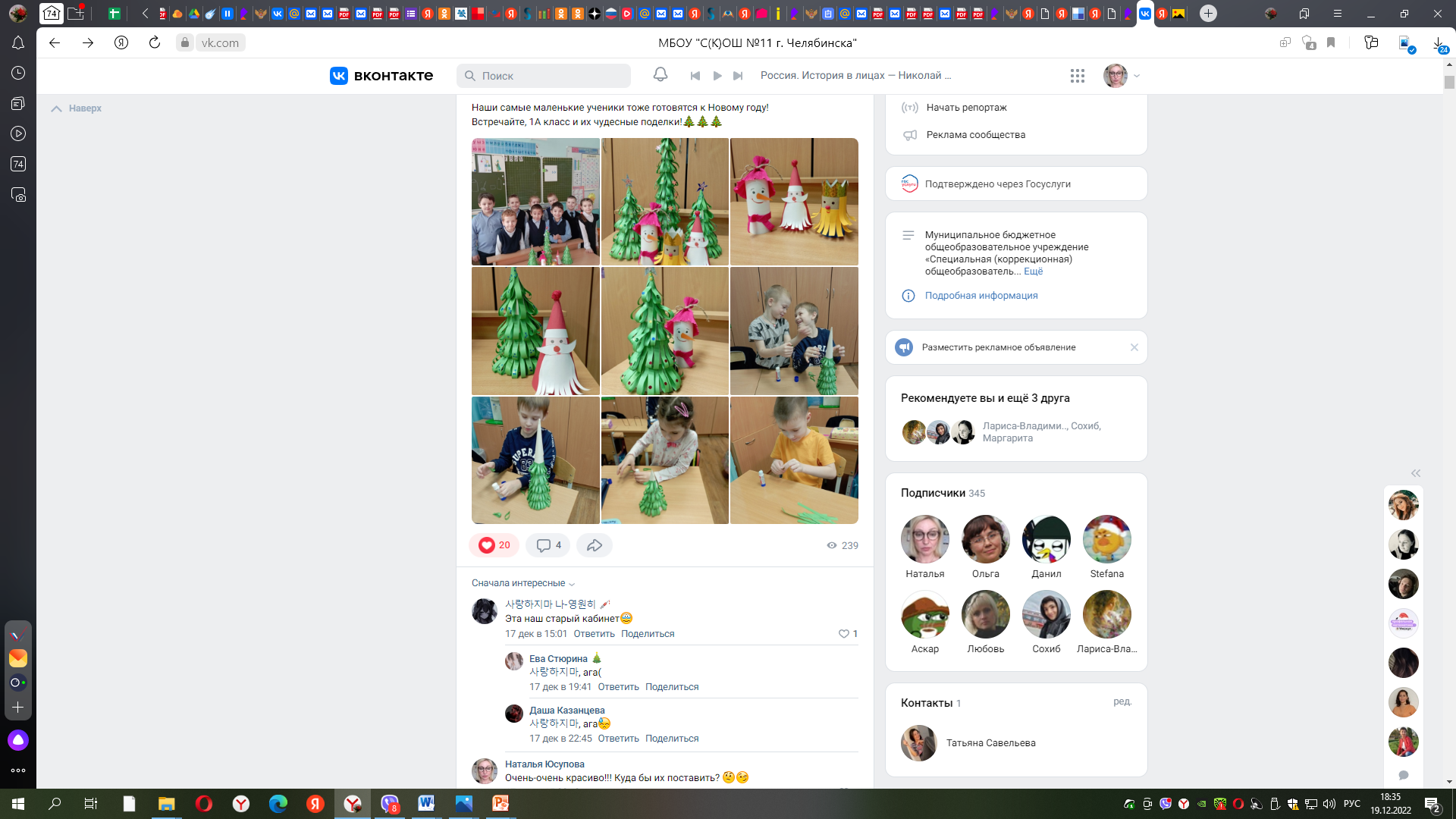 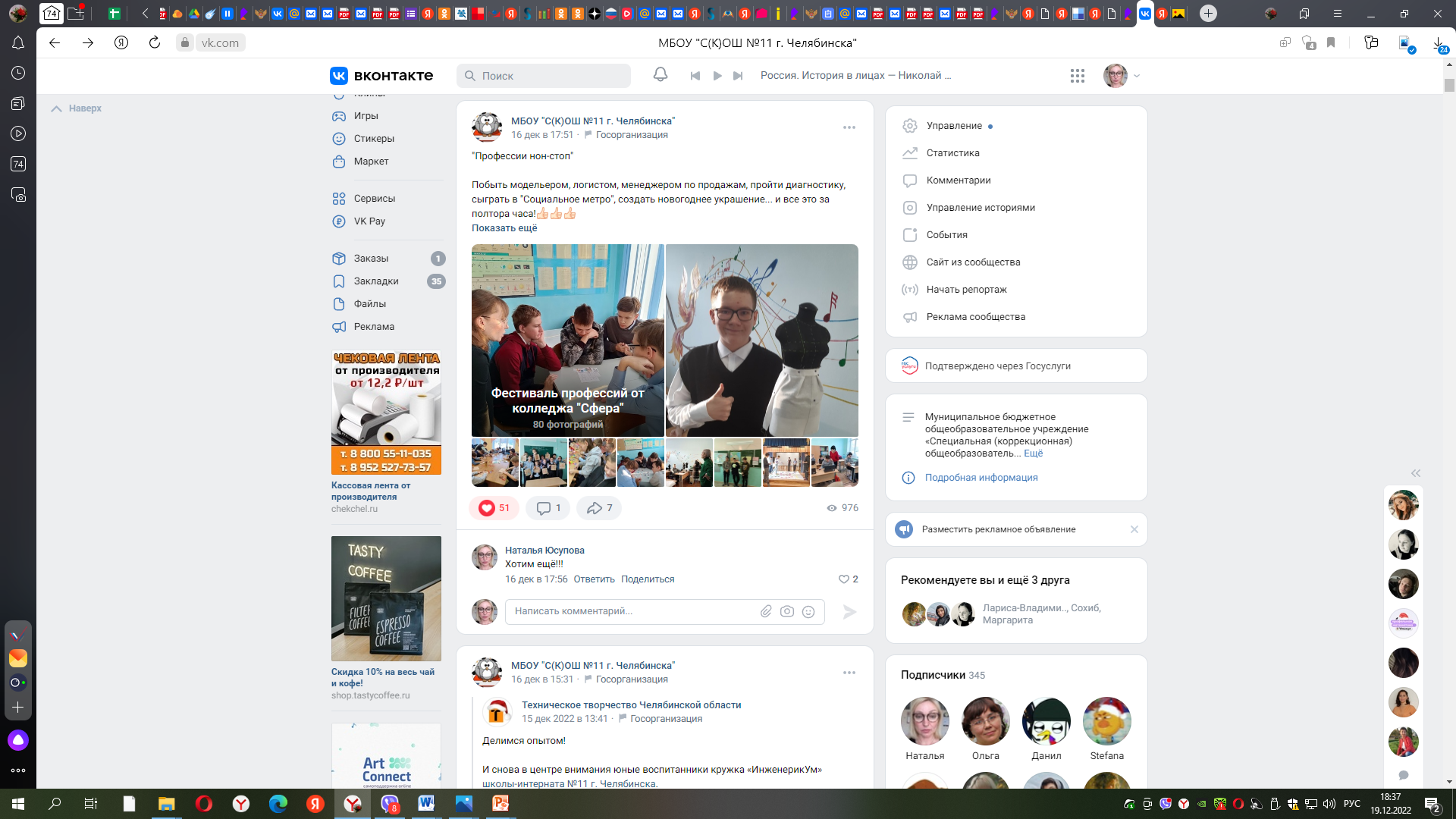 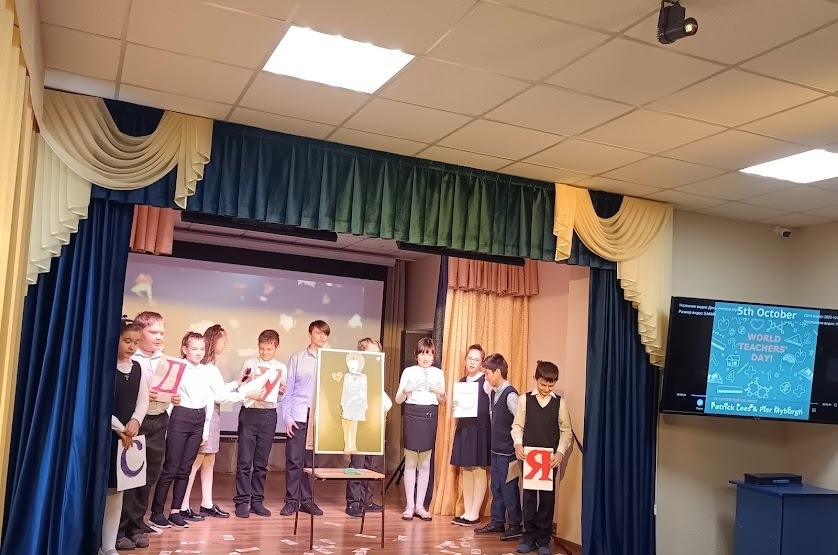 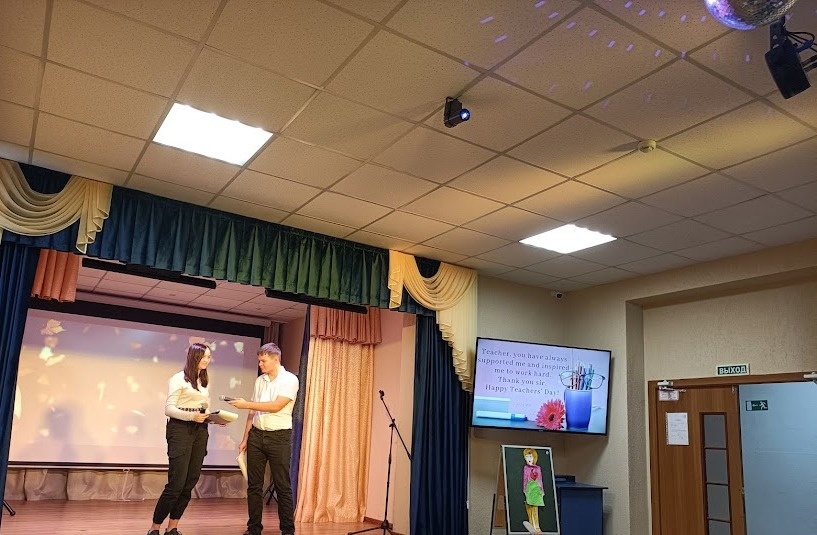 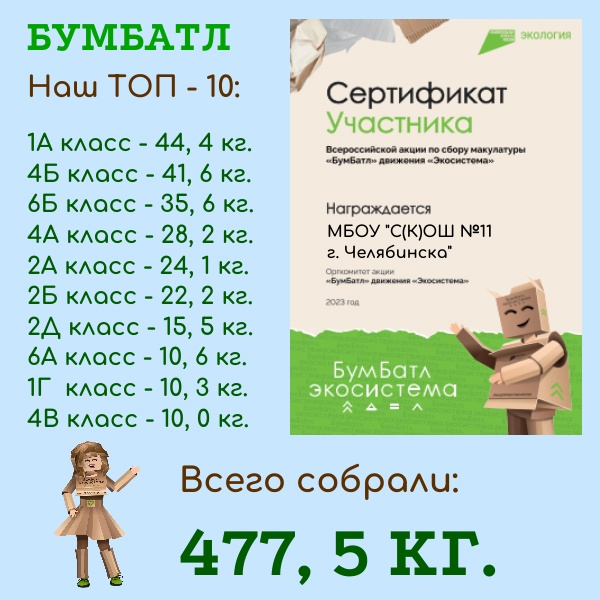 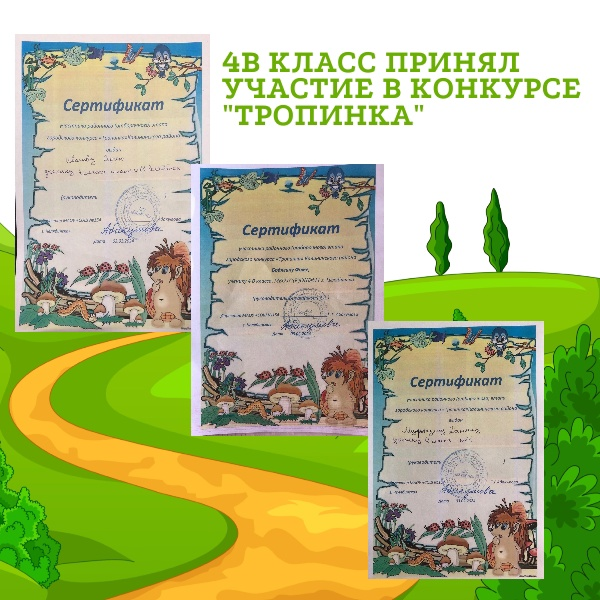 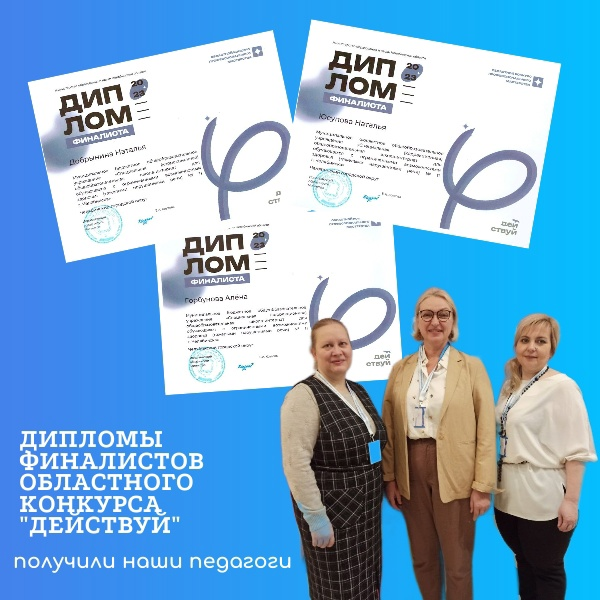 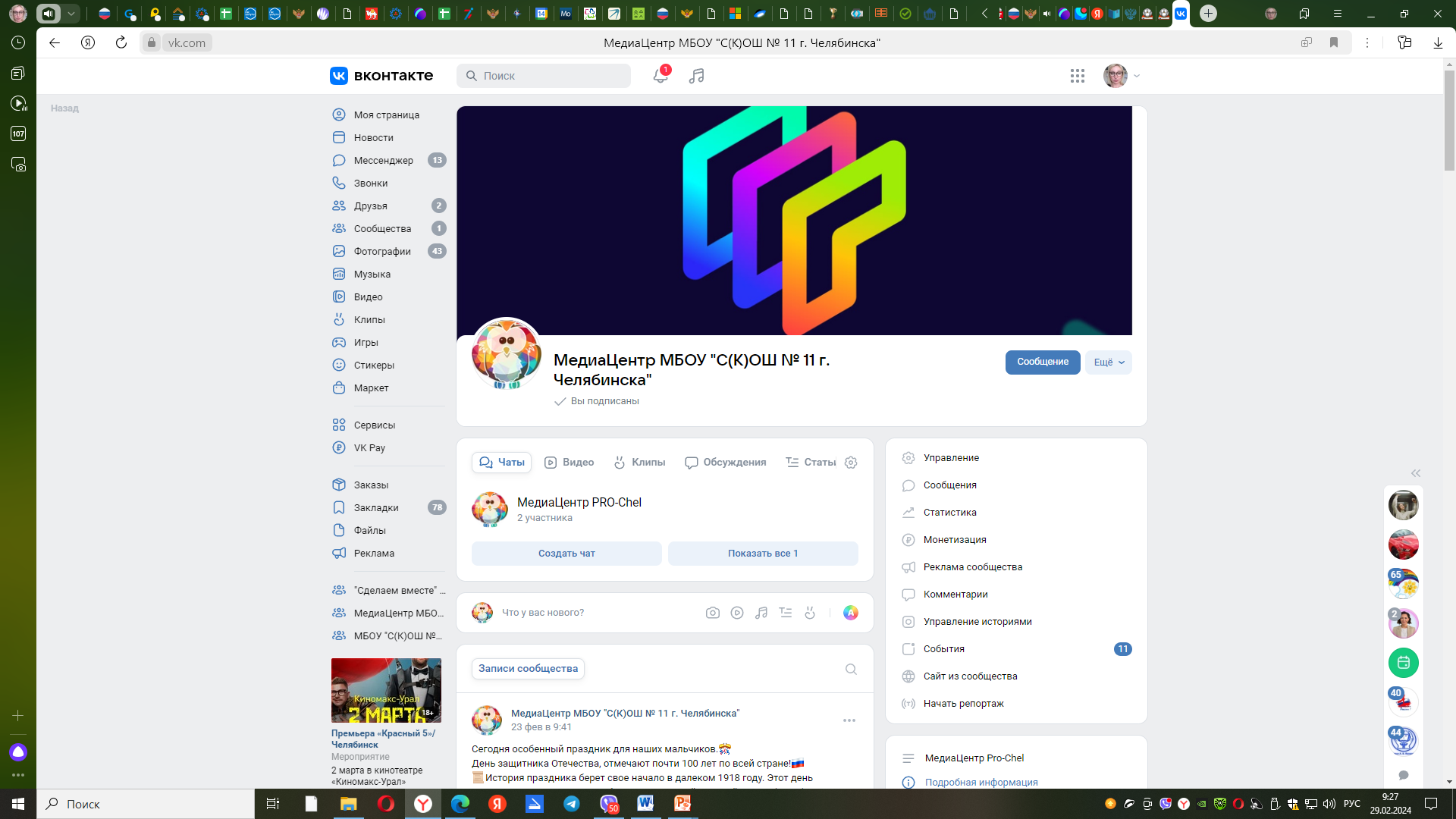 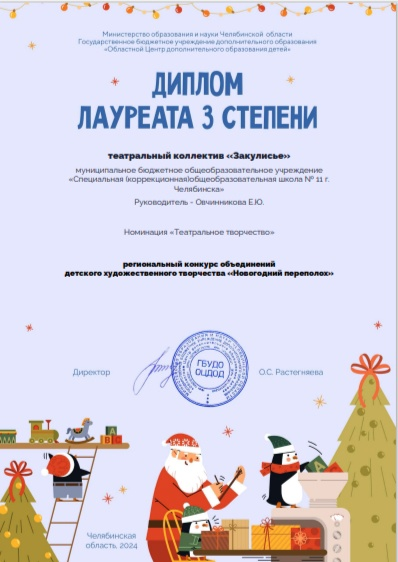 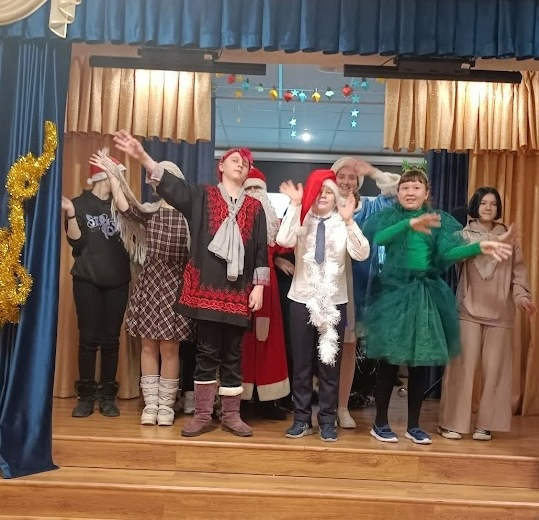 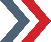 КОМАНДА РАЗРАБОТЧИКА 
ТЕХНОЛОГИИ ПРОЕКТА / ОПОРНОЙ ПЛОЩАДКИ
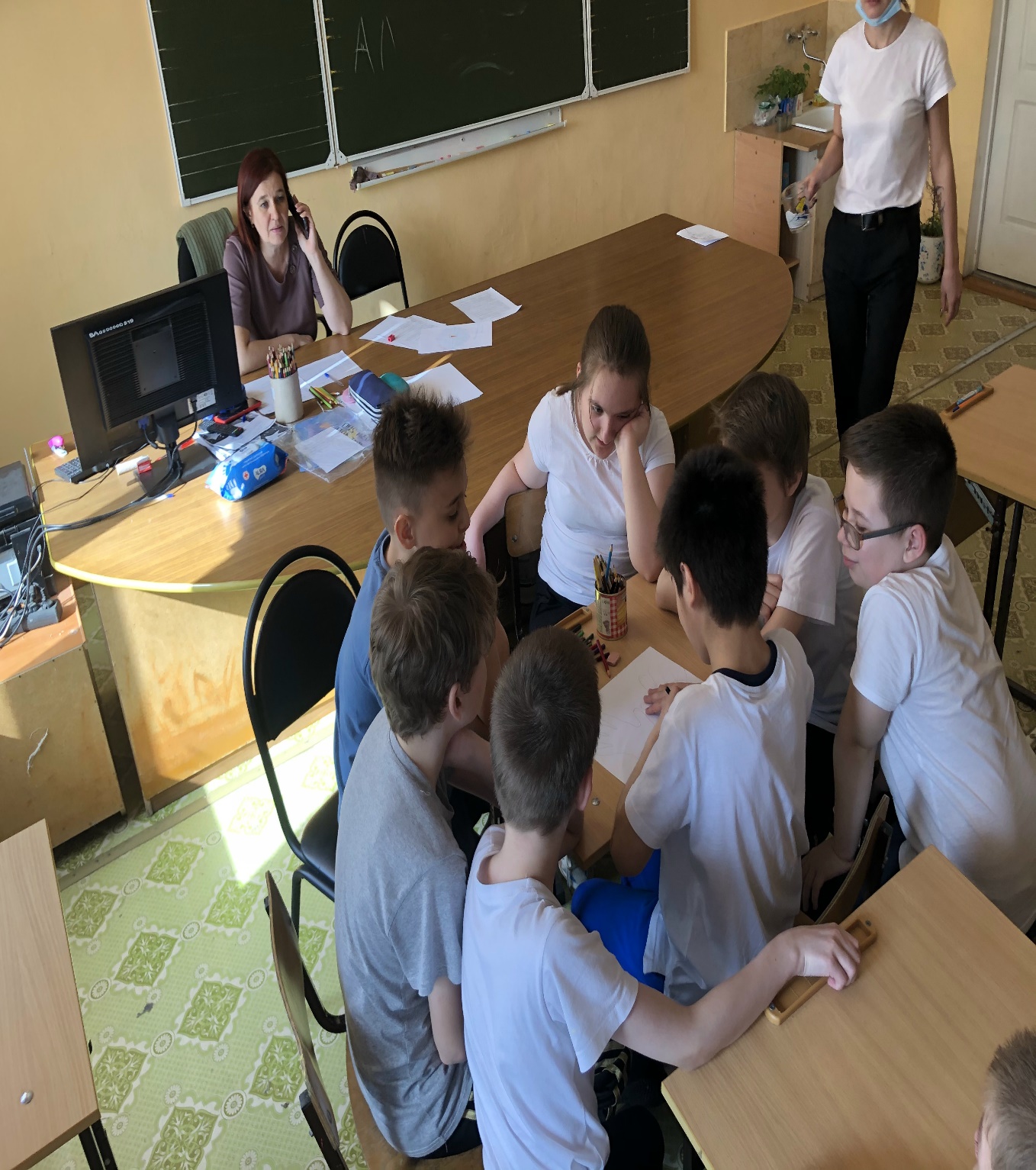